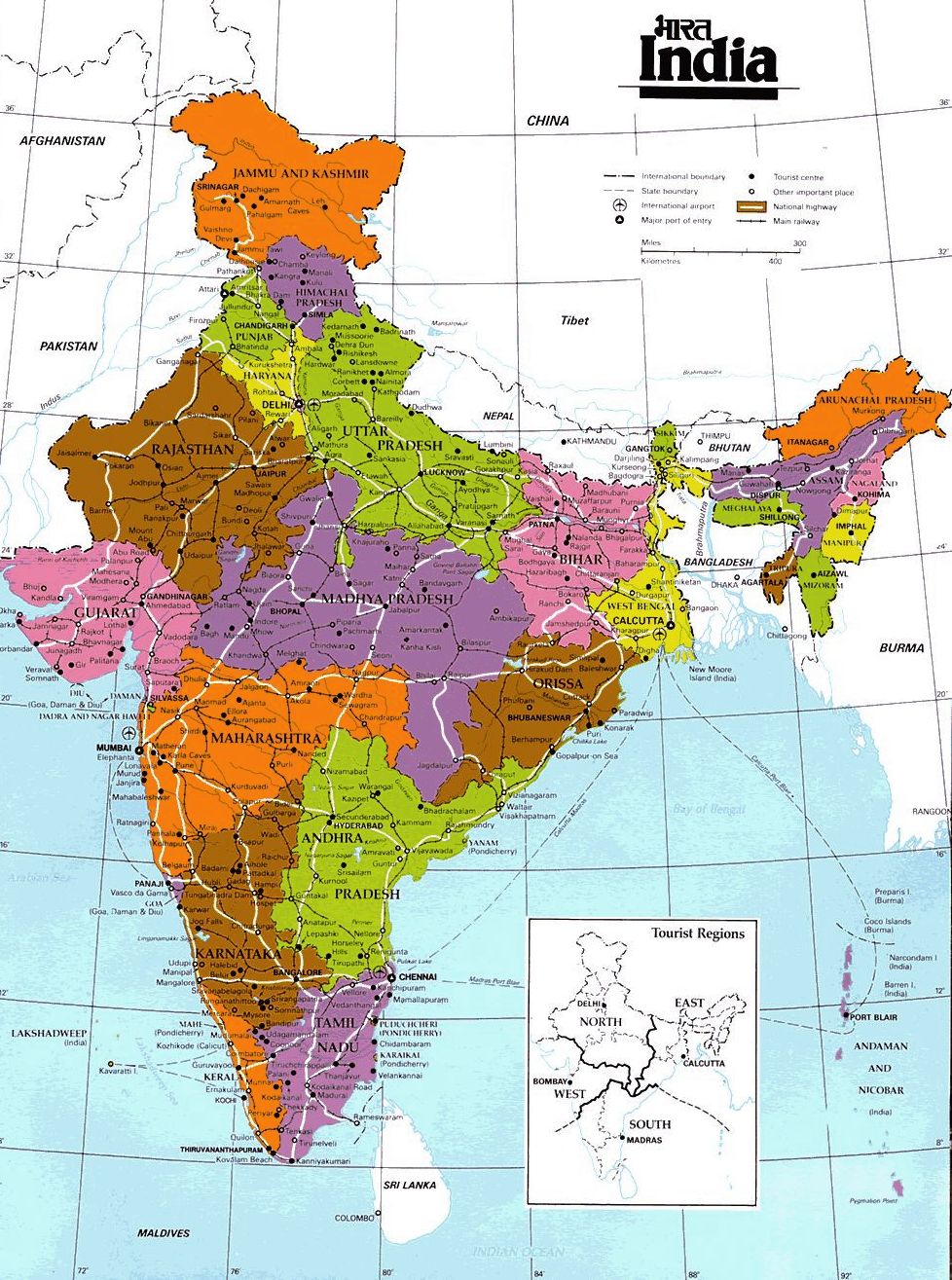 Pravlast Indie
K raným romským dějinám neexistují archeologické ani písemné prameny

Písemné prameny k romské historii jsou psané pohledem majoritní společnosti => nutná kritičnost

Pravlast Romů byla řadu století ovlivňována neznalostí a spekulacemi
Dnes je indický původ Romů vědecky doložený
Konec 18. století 
Lingvistika  slovní zásoba
Etnologie  způsob obživy, rodina
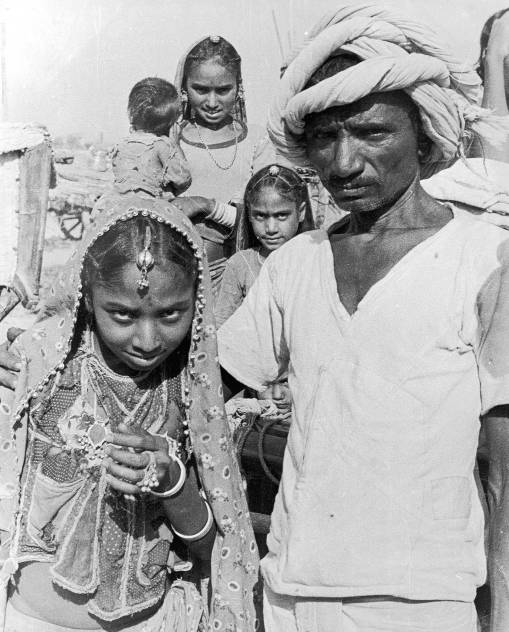 Protoromské skupiny – Dómové:
Etnicky nejednotní
Příbuzné kasty – hudebníci, tanečníci, kováři, loutkoherci, košíkáři
Označení z původního kastovního názvu domba
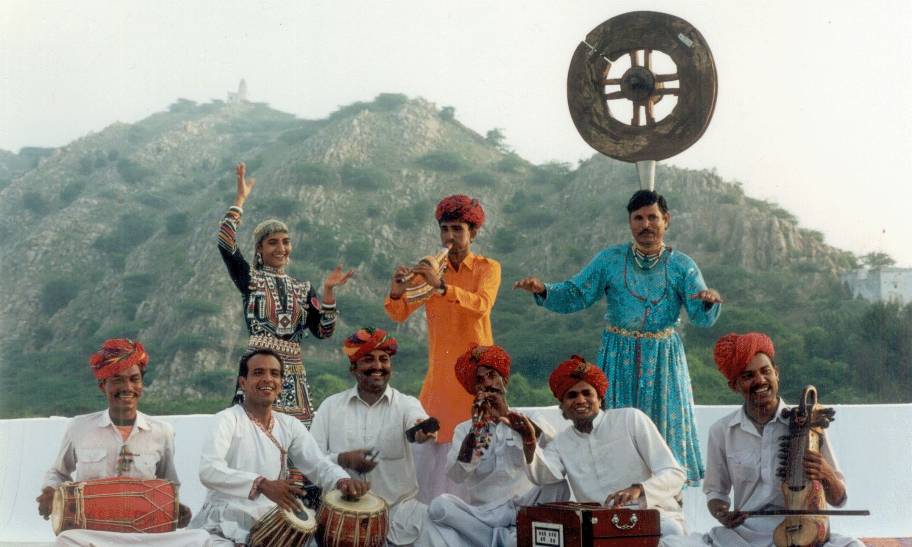 ? Sociální pozice ve společnosti:
Původní nedrávidské obyvatelstvo
Vliv indoárijských kmenů
Kasty 

? Důvod odchodu z indického území:
Ekonomický 
Kastovní systém
Válečné útrapy
? Doba  a způsob odchodu:
1. hypotéza (přelom tisíciletí)
Odchod z Indie 3. – 10. století, několik exodů

1a Pobyt v Persii, 3 jazykové větve (arménská, evropská, syrská)

1b pobyt v Persii, 8. – 9. stol. 2 jazykové větve (ben, phen), 10. – 11. stol. větev phen se rozděluje (Lomové, Romové)

2. hypotéza (současnost)
Odchod z Indie do 5. stol., společný exodus
Pobyt v Persii 5. – 7. stol.
Perské období
Legenda o Luriech:
5. stol.
Bahram V. 
Známá v 10. a 11. stol. (epos Šáh náme – Kniha králů)
Byzantské období
Život svatého Jiří Athonského (1068):
Adsincani – skupina čarodějníků =>
Athingani, Acingani – heretická skupina

1. hypotéza – záměna skupin => 
příchod Romů na Byzantské území 10. – 11. století

2. hypotéza – Athingani = Romové =>
Příchod Romů na Byzanstké území 8. – 9. století
12. – 14. století:
věštci, kouzelníci, krotitelé zvěře, akrobati

Modon:
Poutní místo => legendy
Větší počet pramenů

Korfu:
- Feudum acinganorum
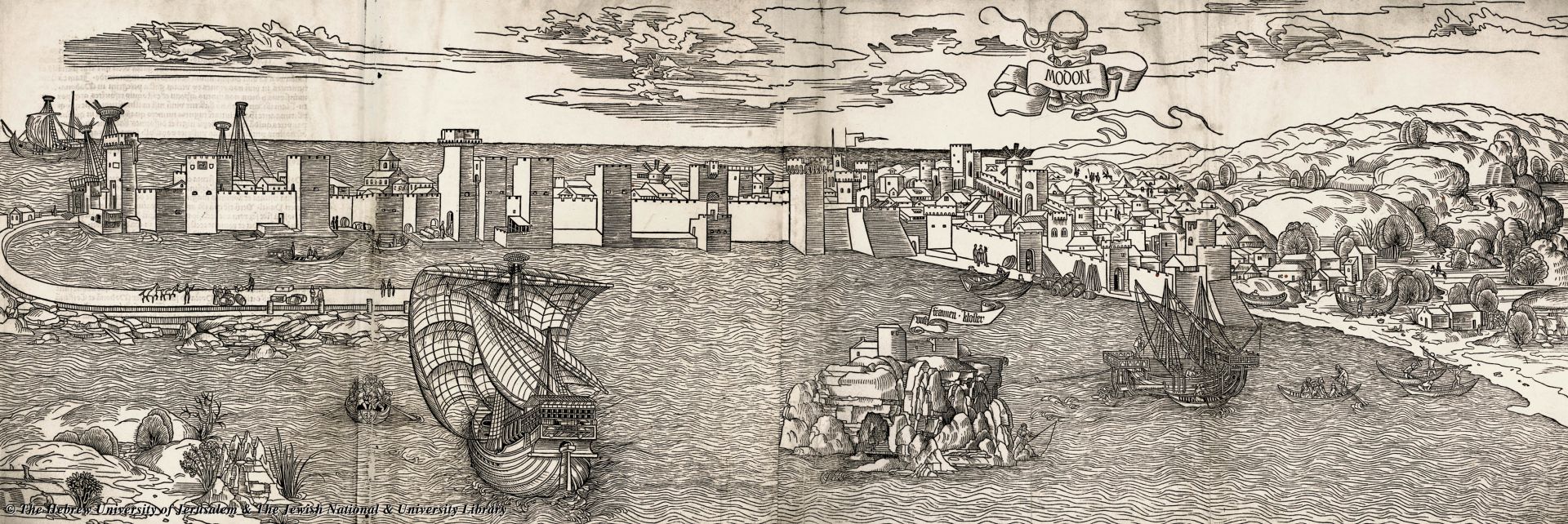 Příchod do Evropy
1.Hypotéza – dva proudy:
Balkán  střední a západní Evropa
Pobřeží Afriky (Egypt)  Španělsko

2.Hypotéza – jeden proud:
Balkán  střední a západní Evropa
Řecko  Egypt
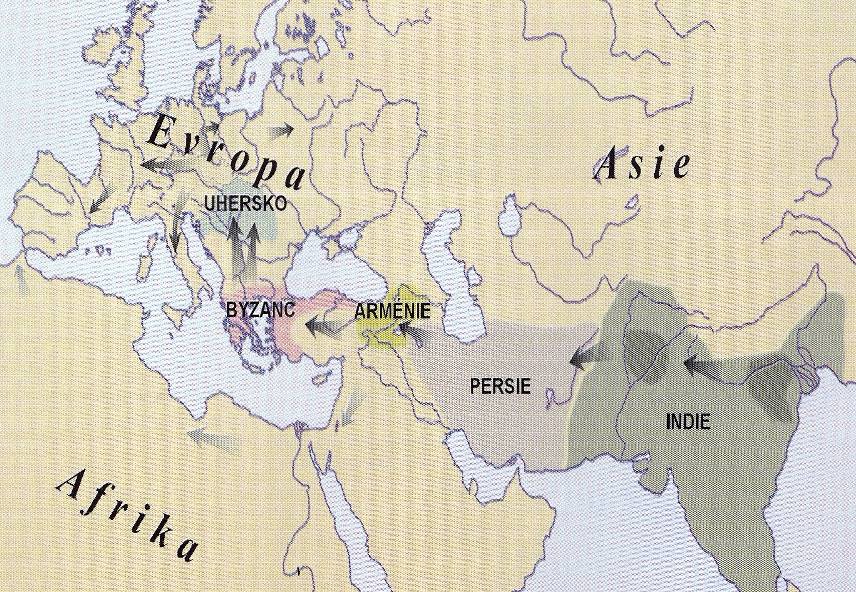 13. – 14. století
Různé názvy: pohané (Heideni), Tataři, Saracéni, Ismaelité, Egypťané
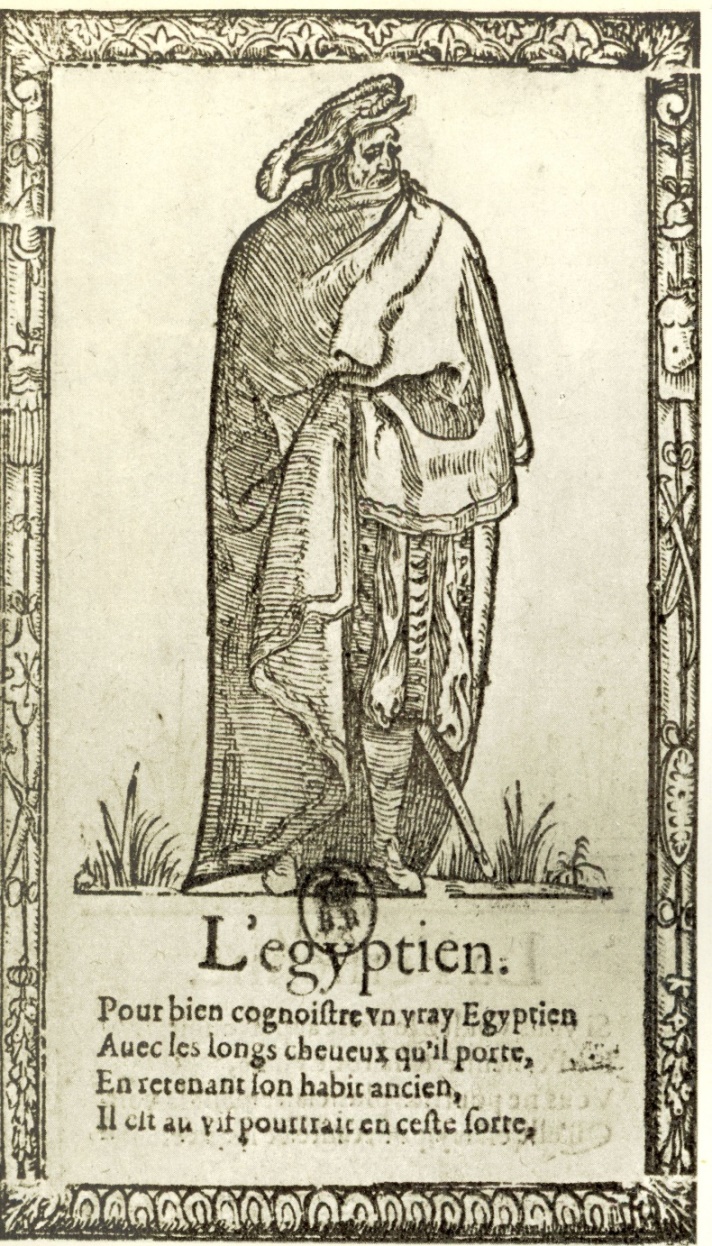 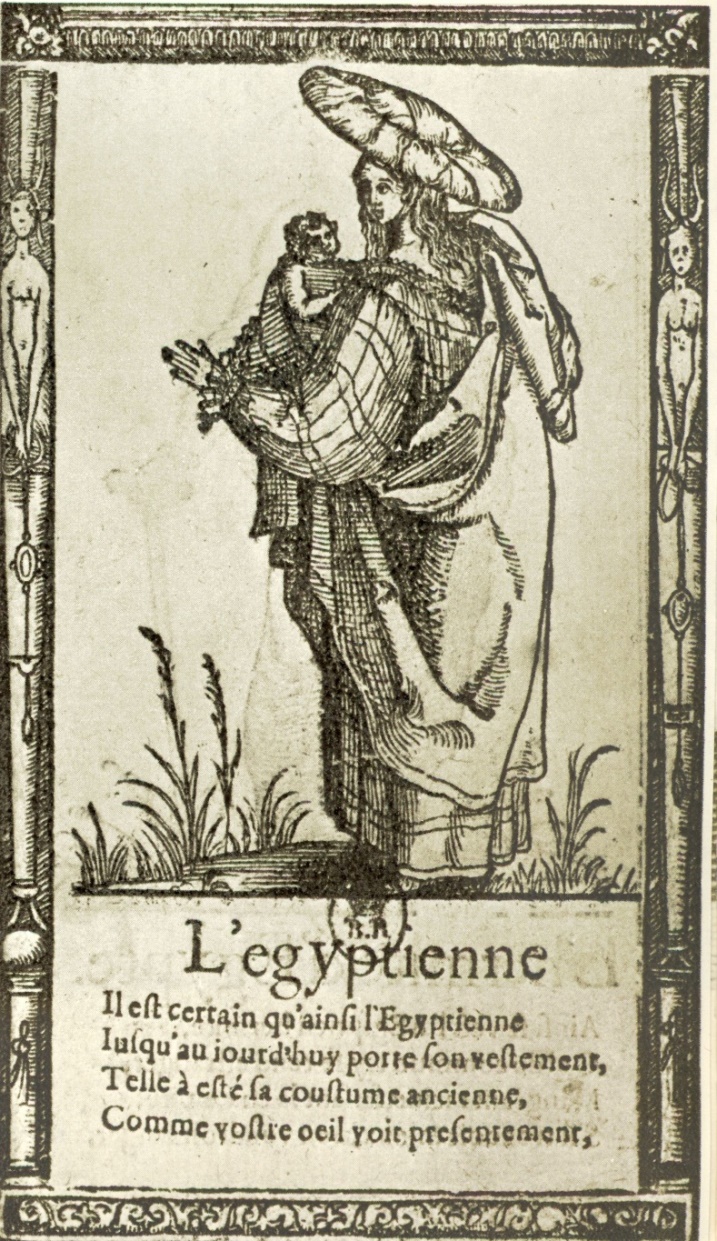 Prameny:
Dalimilova kronika – 1242 Kartasové 
Přemysl Otakar II. – 1260 Ismaelité  G(C)ingari
Byzantský patriarcha – konec 13. století Egypťané a athingani

Společenské povědomí:
Vzhled, vlastnosti, způsob života
1399
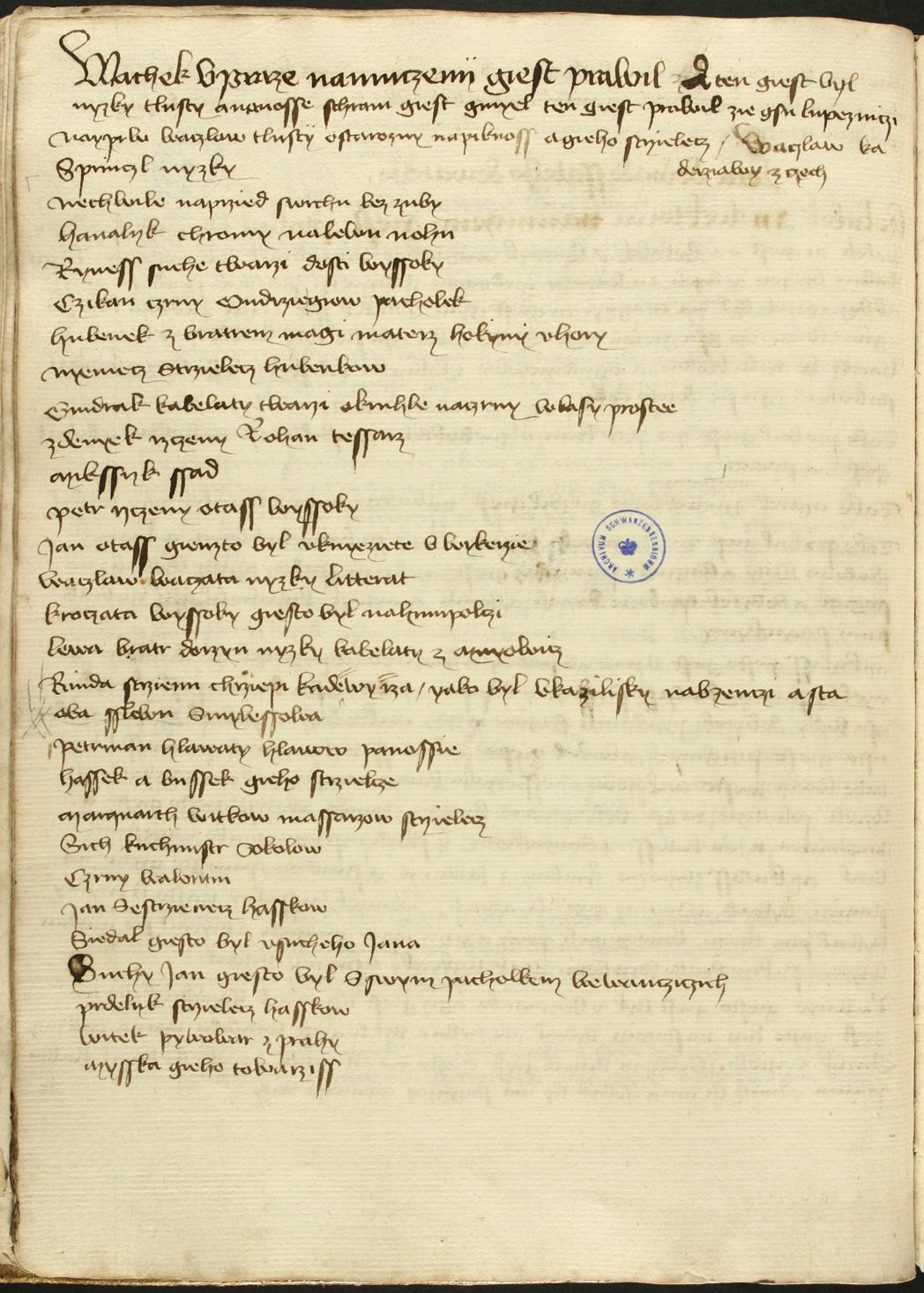 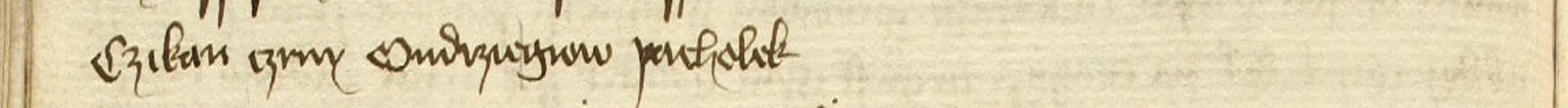 popravčí kniha 
pánů z Rožmberka
Balkán
- Návaznost na ekonomicko-hospodářský systém (řemesla, zábavní podniky)
=> znevolnění (romské otroctví)
1. polovina 15. století
Tlak tureckých dobyvatel => postup Romů hlouběji do Evropy

Velké skupiny:
Vůdčí osobnosti
Vstřícný přístup majority (almužny, glejty)
X parazitismus
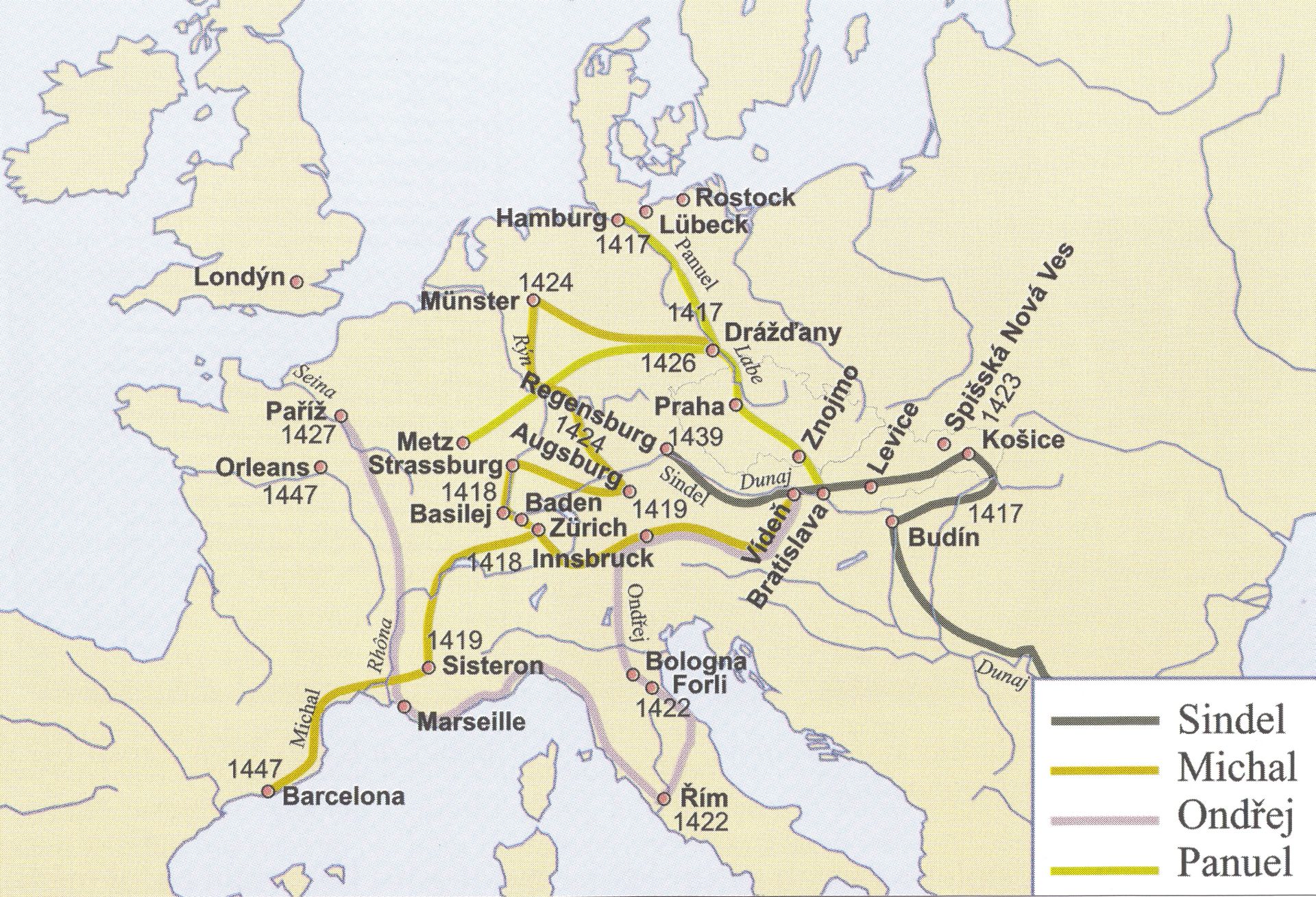 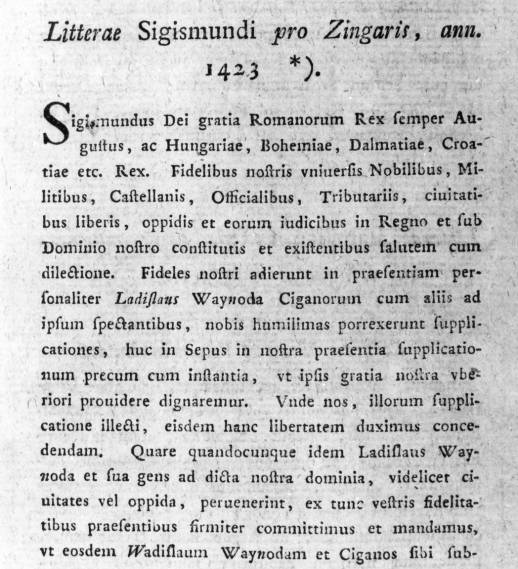 České země:
???? 
1417 Zikmundův glejt

Německo, Francie, Benelux
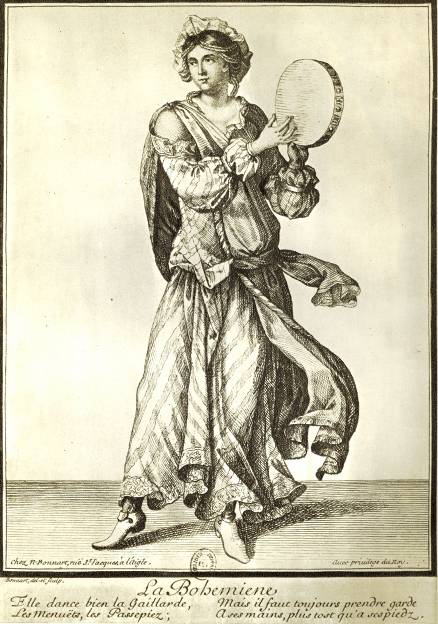 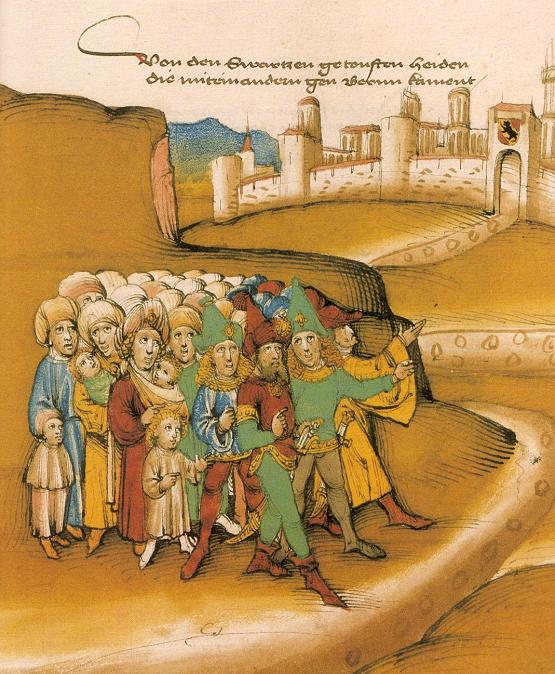 2. polovina 15. století
Chladnoucí vztah ze strany majority:
Cizí vzhled a jazyk
Romové nebyli poddaní
Parazitismus a tuláctví
Vztah k církvi 
Způsob obživy
Turečtí zvědové, zemští škůdci
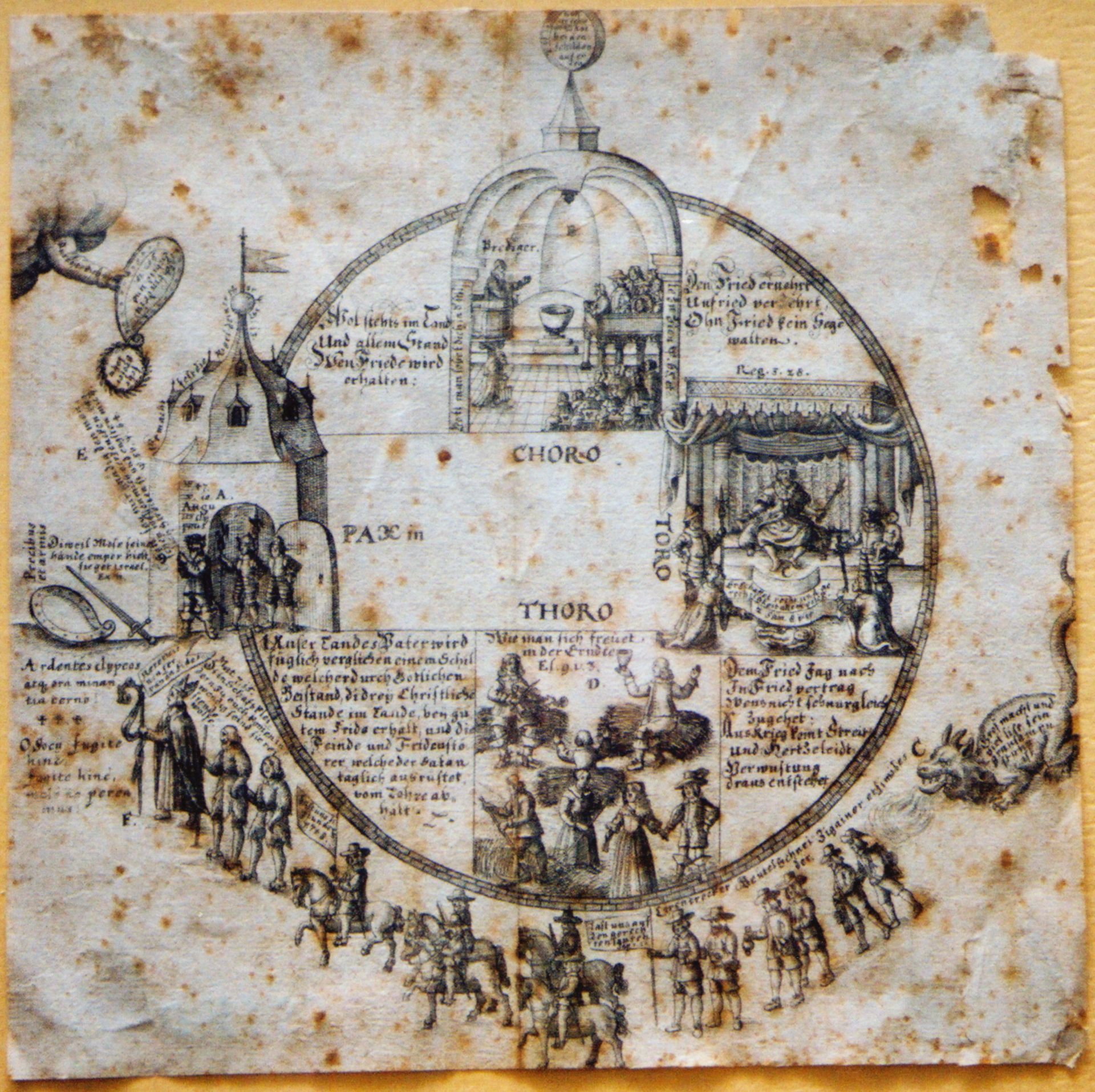 Z Evropa – sílení represí:
Vyhánění, odmítání vpuštění, neakceptování glejtů
1427 exkomunikace 
1497 sněm římské říše
1499 pragmatická sankce Španělsko
Poč. 16. stol. Francie, Švýcarsko

České země:
Malé množství pramenů
V Evropa – umírněný postup:
hudebníci, kováři
1489 královna Beatrice
Postupné samovolné usazování

Evropa pod tureckou nadvládou:
Přechod na muslimskou víru
Přelom 15. a 16. století
Pobaltí  Skandinávie
Portugalsko  Britské ostrovy

Rychlejší průběh vztahu majority k Romům:
Represe ve 30. letech 16. stol.
16. století
Mandáty:
vyhánějící cikány ze zemí (Morava 1538,  Čechy 1545)
Fyzická likvidace (1556)
Nejednotný postup, dodržování závislé na politické situaci (války)
Literatura
Daniel, Bartoloměj: Dějiny Romů. Vybrané kapitoly z dějin Romů v západní Evropě, v Českých zemích a na Slovensku. Olomouc: Vydavatelství Univerzity Palackého 1994.
Gilsenbach, Reimar: Weltchronic der Zigeuner. Teil 1: Von den Anfängen bis 1599. Frankfurt am Main: Peter Lang GmbH, 1994.
Horváthová, Jana: Kapitoly z dějin Romů. Praha: Člověk v tísni, společnost při ČT, o. p. s., 2002.
Nečas. Ctibor: Romové v České republice včera a dnes. Olomouc: Vydavatelství Univerzity Palackého, 1995.
Nečas, Ctibor: Historický kalendář. Dějiny českých Romů v datech. Olomouc: Vydavatelství Univerzity Palackého, 1997.
Beníšek, Michael: Ke kořenům slova ROM. Romano džaniben, 2006, č. jevend, s. 9–27.
Beníšek, Michael: Varáhámihíra a nejstarší zmínka o dómbech. Romano džaniben, 2007, č. jevend, s. 12–23.
Davidová, Eva: Z indického zápisníku: Gade Loharové – příbuzní Romů? Bulletin Muzea romské kultury 11–12, 2002–2003, s. 63–66.
Hancock, Ian: K upřesnění doby odchodu mluvčích protoromštiny z Indie. Romano džaniben 8, 2001, č. 3–4, s. 6–12.
Horváthová, Emília: Cigáni pred príchodom do Európy. Slovenský národopis 9, 1961, č. 1, s. 3–24.
Romové v Byzanci. Praha: Indologický ústav FF UK, 1998.
Speck, Paul: Domnělá hereze athinganů. Romano džaniben, 2007, č. ňilaj, s. 27–43.
Wagner, Peter: Legendy o původu Romů: Sonda zaměřená na jejich motivy. Romano džaniben, 2007, č. ňilaj, s. 120–150.
Hanzal, Jiří: Cikáni na Moravě v 15. až 18. století. Dějiny etnika na okraji společnosti. Praha: Lidové noviny, 2004.
Nečas, Ctibor: Artikuly o Romech v moravských sněmovních památkách poslední čtvrtiny 17. století. Bulletin Muzea romské kultury 11–12, 2002–2003, s. 91–92.
Wagner, Peter: Gronemeyerovy přetisky raných německých pramenů o Romech. Romano džaniben, 2006, č. jevend, s. 29–58.